Testování, výběr a hodnocení vojáků v ZTP v rezortu MO
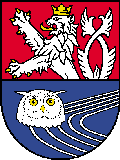 VO při FTVS UK Praha – katedra vojenské tělovýchovy
    plk. gšt.  doc. PaedDr. Lubomír Přívětivý, CSc.
Testování, výběr a hodnocení vojáků v ZTP v rezortu MO
Cíle: objasnit současný stav tělesné zdatnosti v AČR na základě podstatných dat z výběru a výcviku vojáků
Průběh: výběr vojáků pro službu v armádě, testové baterie, hodnocení vojáků v ZTP
Přezkoušení: otázky k objasnění charakteristických znaků ZTP
Úvod
Profesionální připravenost vojáka
Tělesná zdatnost vojáka (TZ zdravotně orientovaná a TZ výkonově orientovaná
Potřeby armády/požadavky na vojáka versus aktuální situace v ČR 
Možnosti AČR při rekrutacích/doplňování na základě PESTLE analýzy
[Speaker Notes: Od roku 2008 celkem 16 evropských států NATO snížilo své vojenské výdaje a snížení prostředků na obranu v mnoha zemích dosáhlo 10 procent. 

Celkové výdaje na obranu 26 členských států EU sdružených v EDA v reálném vyjádření klesají již od roku 2006. V období 2006 až 2011 klesly o 21 mld. EUR (téměř o 10%) a v letech 2011 a 2012 se snížily ještě o další téměř 3%. EDA. Defence Data 2012. Brusel, 10. prosince 2013. [cit. 2015-05-15]. Dostupné z: http://www.eda.europa.eu/info-hub/news/article/2013/12/10/defence-data-2012

Mezi příčiny poklesu lze počítat obecný pocit bezpečí po ukončení studené války a orientaci národních vlád na sociální programy.

Problémem je i nízká efektivita vynakládaných prostředků, způsobená nedostatečnou úrovní mezinárodní spolupráce a ochranářskými praktikami vůči národním průmyslovým subjektům]
PESTLE analýza
PESTLE analýza je analytická technika sloužící ke strategické analýze okolního prostředí organizace.
 PESTLE je akronym počátečních písmen různých typů vnějších faktorů: politické, ekonomické, sociální, technologické, legislativní, ekologické. 
P-NATO, EU, armáda založená na povinné vojenské službě versus profesionální armáda
   E-růst HDP, rozpočet MO a jeho %podíl na HDP
  S-demografické procesy a konkurenceschopnost AČR na trhu práce, tabulkové a skutečné počty 
  L-ústava, ústavní zákony a zákony, RMO, NNGŠ
Tělesná zdatnost populace v ČR
Tělesná zdatnost je spolu s motorickou výkonností v ČR dlouhodobě sledována. Testování tělesné výkonnosti u nás začalo již ve dvacátých letech. 
Z hlediska možnosti porovnat výsledky s testováním minulým nebo aktuálním, je nezbytné vybírat takové testy, které jsou realizovatelné a srovnatelné.
Z toho důvodu se tvořily takové testové baterie, které by bylo možno použít opakovaně. V Evropě pro tyto účely vznikl Eurofit.
Tělesná zdatnost populace v ČR
V České republice se více než čtvrt století skupina odborníků (většinou vysokoškolských pedagogů) orientovaných na antropomotoriku zabývala studiem motorických schopností, motorické výkonnosti a tělesné zdatnosti se zřetelem na její diagnostiku.
Rozsáhlé výzkumy umožnily získat podkladové údaje potřebné k sestavení souhrnných celostátně platných testových norem. Výsledkem je testový systém, který se nazývá „Unifittest (6-60)“ (Měkota, Kovář, 1996).
Tělesná zdatnost populace v ČR
Tento testový systém byl následně zdokonalen  a jeho testy jsou využívány dodnes (Chytráčková, 2002). 
MT byly a jsou využívány ke sledování vybraných skupin obyvatelstva. Poslední výzkum, který zahrnul průřezově všechny věkové kategorie obyvatelstva, byl realizován v letech 1968-1976 (Seliger, 1976). 
V posledních dekádách se daří získávat relevantní údaje o motorické výkonnosti prakticky jen na školách. Na TZ lze pohlížet jen zprostředkovaně skrze porovnávání stavu TZ mládeže, popř. vybraných skupin obyvatelstva a prevalence nadváhy a obezity a zvýšeného výskytu civilizačních chorob.
Motorická výkonnost mládeže (Rychtecký, 2006)
více než 4.000 respondentů ZŠ a SŠ  
   - trendy ve vývoji tělesné výkonnosti mládeže odpovídají předchozím šetřením i výsledkům v zahraničních přehledech, které potvrzují mírný pokles tělesné výkonnosti za posledních 20 – 30 let,
   - v testu dynamické, vytrvalostně silové schopnosti břišního svalstva a bedrokyčlostehenních flexorů (leh – sed) u obou pohlaví, i ve statické vytrvalostně silové schopnosti (persistence) horních končetin a pletence ramenního u dívek (výdrž ve shybu) byla prokázána ve větší části věkových kategorií mírně lepší výkonnost současného souboru, než jsou publikované normy,
Motorická výkonnost mládeže (Rychtecký, 2006)
- v testech dynamické, výbušné (explozivní) silové schopnosti dolních končetin (skok z místa), dlouhodobé běžecké vytrvalostní, aerobní schopnosti (člunkový běh 20 m) a běžecké rychlostní schopnosti se změnou směru (částečně i obratnostní dispozice), (člunkový běh 4 x 10 m) nedosahují zjištěné výsledky průměrných hodnot publikovaných norem zejména v aerobní vytrvalosti.
Jedna z příčin poklesu motorické výkonnosti je obezita. Jsme svědky celosvětové epidemie obezity. V ČR asi 50% populace nadměrná hmotnost, 35% nadváha, 15% obézní.
Riziko onemocnění spojených s hypokinezí
Tělesná zdatnost vojáků AČR
Testování tělesné výkonnosti vojáků je součástí kontroly a vyhodnocování a slouží k posuzování míry plnění cílů a úkolů nejen tělesného tréninku, ale také výcviku. 
Cíle, úkoly, obsah, způsob kontroly služební tělesné výchovy byly součástí armádní legislativy od vzniku samostatného Československa 28. 10. 1918.
Jsou uvedeny zejména v předpisech pro tuto oblast vydaných v letech 1935, 1950, 1955, 1961, 1969, 1989.
Tělesná zdatnost vojáků AČR
Nařízení náčelníka Generálního štábu AČR číslo 5/1993 v části C jako „Kontrola a hodnocení tělesné přípravy“. 
Nařízení náčelníka Generálního štábu Armády České republiky, č. 10/2000 v platném znění. 
Normativní výnos Ministerstva obrany, Služební tělesná výchova v resortu Ministerstva obrany. Praha 2011.
Srovnání výročního přezkoušení z tělesné    výkonnosti v letech 2010−2012
Srovnání výročního přezkoušení z tělesné    výkonnosti v letech 2010−2012
Výběr uchazečů pro službu v armádě
Vojákem z povolání se může stát každý občan České republiky, který splňuje zákonné podmínky pro povolání do služebního poměru dané § 3, odst. 1 a 2 zákona č. 221/1999 Sb., o vojácích z povolání, ve znění pozdějších předpisů. Výjimky z nich nejsou možné a uchazeč podle tohoto zákona musí splňovat následující podmínky:
„(1) Do služebního poměru může být povolán občan České republiky starší 18 let, který:
a) složil vojenskou přísahu,
Výběr uchazečů pro službu v armádě
b) není členem politické strany, politického hnutí, odborové organizace, nepodporuje, nepropaguje nebo nesympatizuje s hnutím, které prokazatelně směřuje k potlačování práv a svobod člověka nebo hlásá národnostní, náboženskou anebo rasovou zášť nebo zášť vůči jiné skupině osob,
c) je trestně bezúhonný,
d) je zdravotně způsobilý k výkonu služby,
e) splňuje kvalifikační předpoklady stanovené pro služební zařazení.
Výběr uchazečů pro službu v armádě
(2) Ministerstvo obrany (dále jen "ministerstvo") stanoví vyhláškou
a) po dohodě s Ministerstvem zdravotnictví způsob posuzování zdravotní způsobilosti občanů pro povolávání do služebního poměru,
b) Kvalifikační předpoklady pro služební zařazení.“

Kromě splnění zákonných podmínek musí uchazeč splňovat i další požadavky, spjaté s konkrétní obsazovanou pozicí (např. specifické kvalifikační požadavky, vyšší nároky na zdravotní způsobilost, míry, praxe apod.).
Výběr uchazečů pro službu v armádě
Potřeba doplňovat počty armády se několikrát promítla i do hodnocení tělesné zdatnosti a nově také do připravovaného zákona o zdravotní způsobilosti, který v mnoha ohledech zmírňuje požadovaná zdravotní kritéria. 
První metodika fyzického šetření, která byla součástí výběrového řízení uchazečů o službu v ozbrojených silách, vznikla na konci roku 2002. Měla zajistit jednotný, rychlý a celoročně fungující systém výběru uchazečů o službu v ozbrojených silách AČR.
Výběr uchazečů pro službu v armádě
Metodika byla dána do používání 27. 1. 2003 a v této podobě byla platná do 31. 3. 2004. Od 1. 4. 2004, na základě rozkazu NGŠ, byly výkonnostní normy sníženy o 15 % a zrušena kategorizace vojenských útvarů a jednotlivých vojenských odborností.
Obsah přezkoušení zůstal zachován, jedinou změnou bylo vyřazení testu plavání na 300 m volným způsobem. Od té doby se plavecká dovednost zjišťovala pouze dotazem.
Výběr uchazečů pro službu v armádě
Složení testové baterie (% uchazečů, kteří nesplnily):
-	Leh-sed			(8%)	
-	Shyb/výdrž ve shybu	(47%)	
-	Skok z místa		(1%)
      Předklon			(0%)
	W170			(8%)	
Zatím k poslední změně došlo od 1. 1. 2015, kdy shyby byly nahrazeny kliky, a bylo vyřazeno testování hloubky předklonu.
Výběr uchazečů pro službu v armádě
Další lidské zdroje:
-	Studenti Univerzity obrany	
-	Studenti Vojenského oboru	
-	Aktivní zálohy

Specifické vstupní testy
Specifické podmínky pro uchazeče pro vstup do AZ (potřeba ozbrojených sil, zdravotní způsobilost,
trestní bezúhonnost, personální bezpečnost).
Výběr uchazečů pro službu v armádě
Pro všechny výše uvedené kategorie vojáků je povinné absolvování základní přípravy. Centrum základní přípravy (VeV – VA Vyškov) realizuje tyto kurzy základní přípravy:
-	základní příprava rekrutů,
-	základní příprava studentů UO Brno a VO FTVS UK Praha,
-	základní příprava vojáků aktivní zálohy,
-	základní příprava – zdokonalovací kurz pro vojáky, kteří jsou po propuštění opakovaně povoláni do služebního poměru.
Základní tělesná příprava
ZTP:
Rozhodující pro další přípravu vojáka (nejen v oblasti STP, ale především pro jeho profesi),
Rozhodující, pro dosažení požadovaných základních standardů v oblasti tělesné přípravy,
Rozhodující pro prevenci obezity a nemocí spojených s hypokinezí
Otázky
Co je ZTP a proč je důležitá?
Jaký je stav tělesné zdatnosti české mladé populace a jaké to může mít důsledky pro doplňování armády?
Jaké jsou možnosti doplňování AČR?
Vyjmenuj a vysvětli základní legislativní rámec pro výroční přezkoušení.
Literatura
CHYTRÁČKOVÁ, J. et al (2002). Unifit test (6 – 60) Příručka pro manuální a počítačové hodnocení základní motorické výkonnosti a vybraných charakteristik tělesné stavby mládeže a dospělých v České republice. Praha: Univerzita Karlova, 66 s.
MĚKOTA, K., KOVÁŘ, R.: Unifittest (6 – 60) Manuál pro hodnocení základní motorické výkonnosti a vybraných charakteristik tělesné stavby mládeže a dospělých v České republice. Praha 1996.
RYCHTECKÝ, A.: Monitorování účasti mládeže ve sportu a pohybové aktivitě v České republice. Univerzita Karlova v Praze, Fakulta tělesné výchovy a sportu. Praha 2006. ISBN 80-86317-44-7.
Literatura
VĚSTNÍK MO. (2011). Služební tělesná výchova v rezortu Ministerstva obrany (NVMO č.12/2011). Praha: MO.
Koncepce výstavby Armády České armády 2030. Praha 2019.
Nařízení náčelníka Generálního štábu Armády České republiky, č. 5/1993 v platném znění. Praha 1993.
Nařízení náčelníka Generálního štábu Armády České republiky, č. 10/2000 v platném znění. Praha 2000.
Dotazy?
Děkuji za pozornost